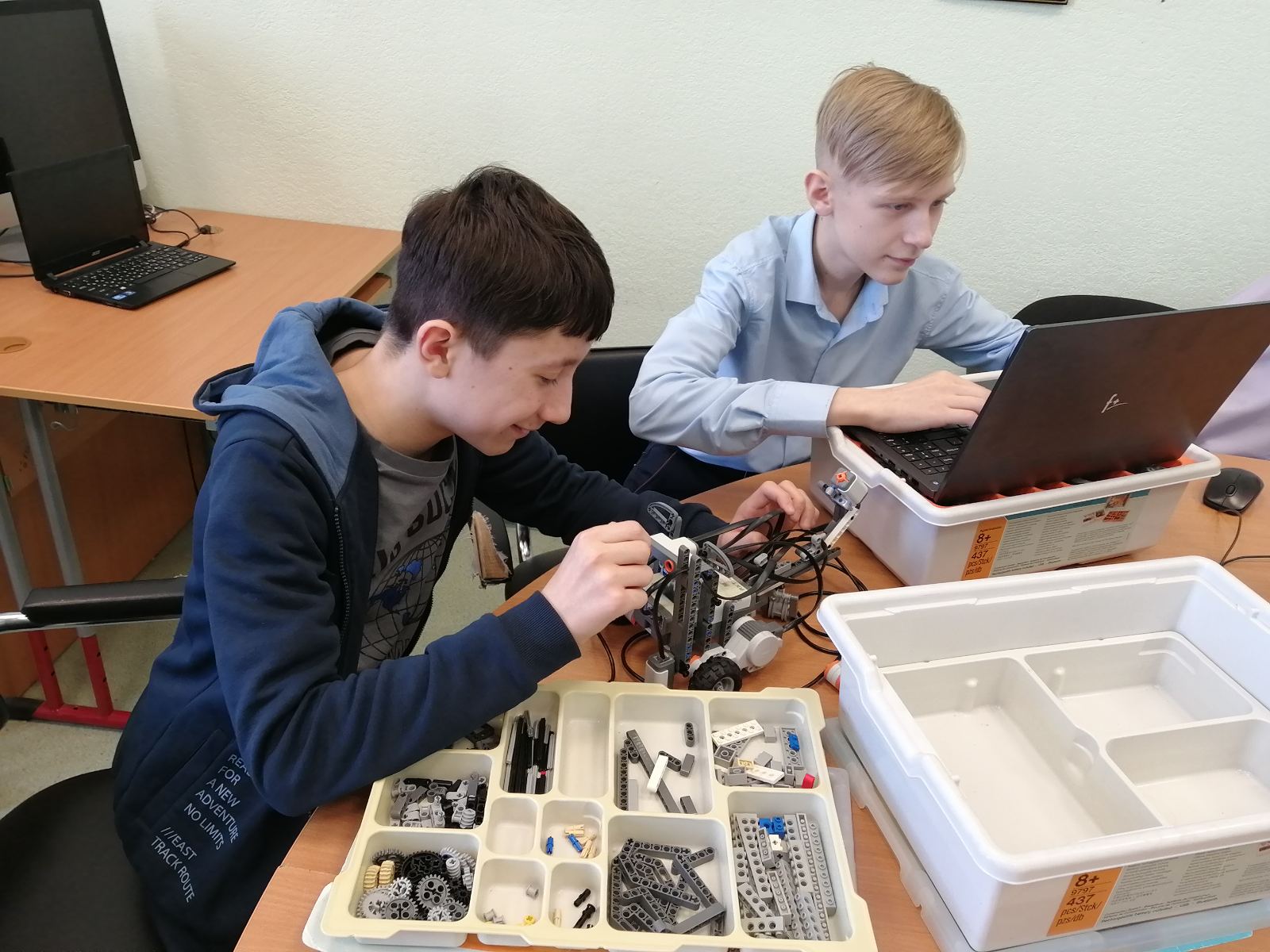 ШарикМеженный ВиталийНикитин ВикторГрадобоев Михаил
Робот помощник для слабовидящих